Figure 6. Reelin expression in CR cells is regulated by estrogen. (A–C) Adding 17β-estradiol (E2, 100 nM) to the ...
Cereb Cortex, Volume 20, Issue 12, December 2010, Pages 2985–2995, https://doi.org/10.1093/cercor/bhq047
The content of this slide may be subject to copyright: please see the slide notes for details.
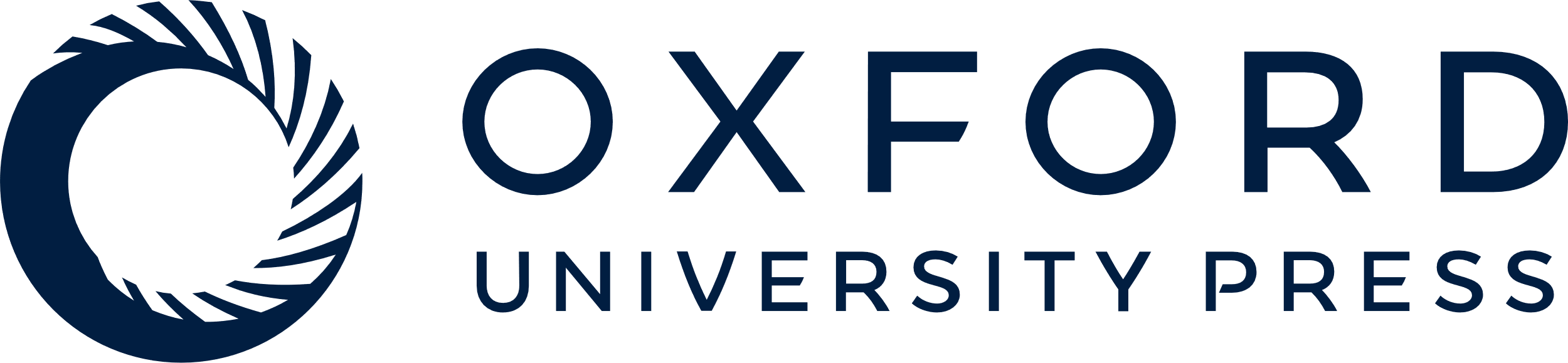 [Speaker Notes: Figure 6. Reelin expression in CR cells is regulated by estrogen. (A–C) Adding 17β-estradiol (E2, 100 nM) to the culture medium of organotypic hippocampal slice cultures for 6 days (5th to 11th day in vitro) resulted in stronger reelin immunoreactivity in CR cells of the DG ML (A, C, arrows). (B) Quantification of reelin immunosignal using image analysis revealed a significant increase of reelin immunoreactivity to 143 ± 35% of control values after E2-treatment (n = 16, P = 0.019, paired t-test). This increase was abolished when the estrogen receptor blocker ICI182,780 was coapplied (94 ± 14%, n = 12, P > 0.05). (D) Changes were also observed when letrozole, an inhibitor of aromatase, was supplemented. Here, a significant decrease of reelin immunosignal (82 ± 7%, n = 25, P = 0.048) resulted, suggesting that E2 produced within the hippocampus participates in the regulation of reelin. (E–F) Western blot analyses of reelin protein expression after E2 or letrozole treatment revealed similar results than the image analysis: E2 induced a significant increase of reelin expression to 158 ± 25% of control levels (n = 5, P = 0.044, paired t-test), whereas letrozole resulted in a slight but nonsignificant decrease of reelin expression (90 ± 9% of control, n = 5, P > 0.05). Scale bar: 30 μm.


Unless provided in the caption above, the following copyright applies to the content of this slide: © The Author 2010. Published by Oxford University Press. All rights reserved. For permissions, please e-mail: journals.permissions@oxfordjournals.org]